«Он баснями себя прославил!»
Докладчик: Кондрашова Галина Шахобидиновнадолжность: воспитатель
Докладчик: Куличкина Ксения Сергеевнадолжность: воспитатель
1
Методический комментарий к разработке
Особенности адресата дидактических материалов. Данный вид методической разработки рассчитан на детей старшего дошкольного возраста и их родителей.

Цель семейного досуга: формирование нравственных качеств личности дошкольника на примере героев басен И.А.Крылова.

Связь содержания семейного досуга с образовательной и воспитательной деятельностью образовательной организации. Семейный досуг «Он баснями себя прославил!» был разработан в рамках реализации педагогического проекта «Нравственное воспитание дошкольников посредством знакомства с творчеством И.А. Крылова».
2
Дидактический материал
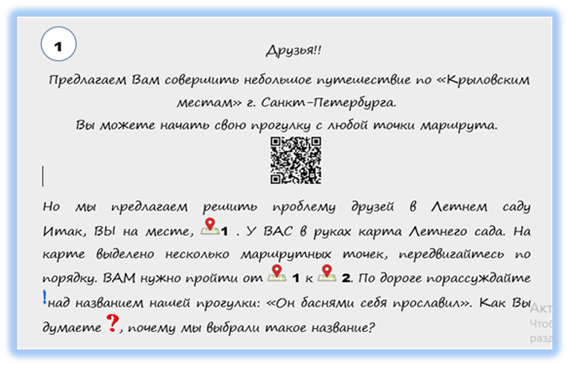 Карта Летнего сада с выделенными маршрутными точками.
3
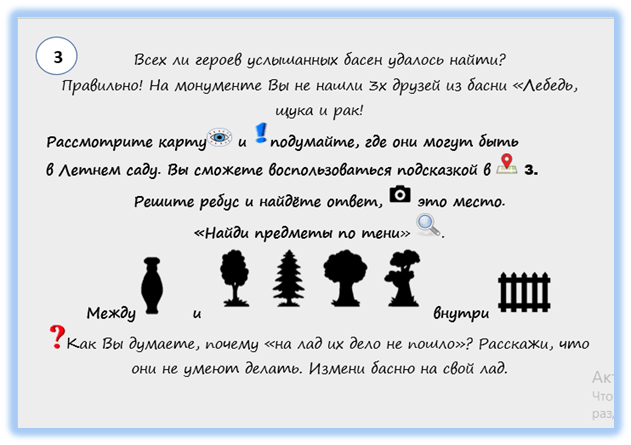 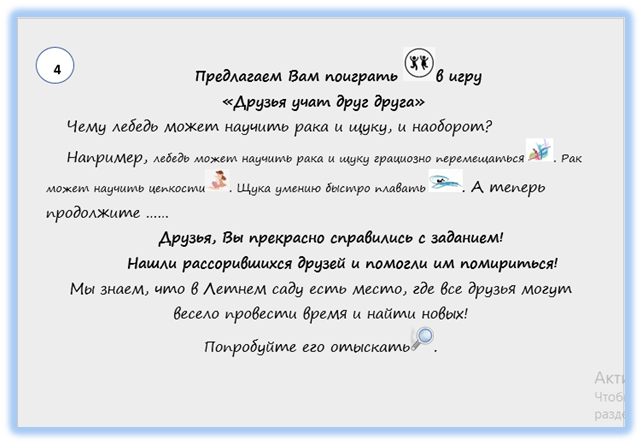 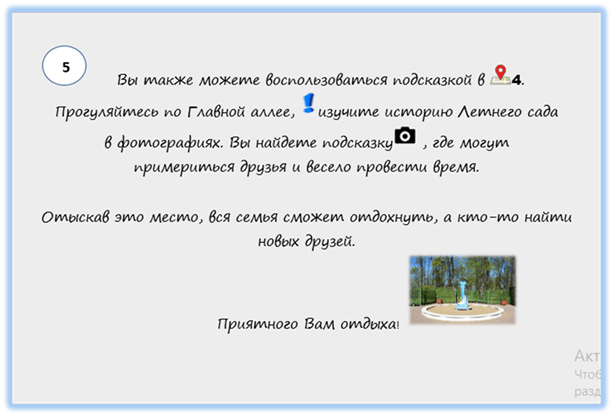 4
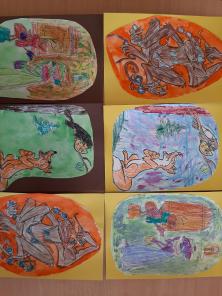 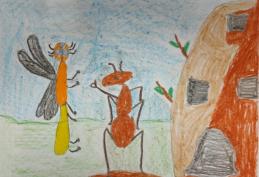 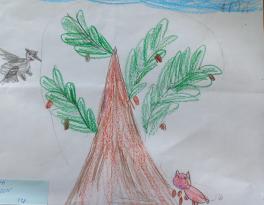 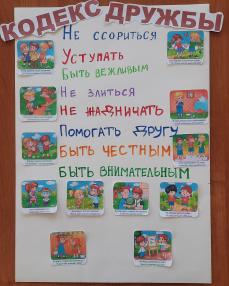 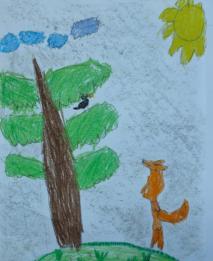 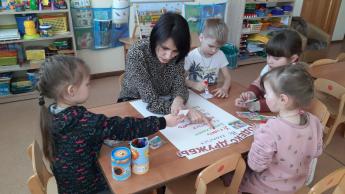 5
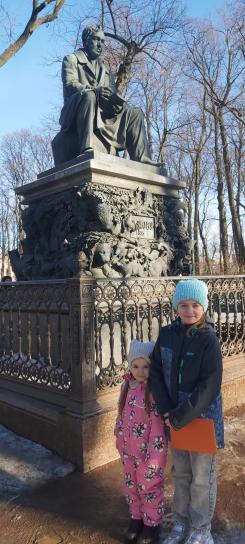 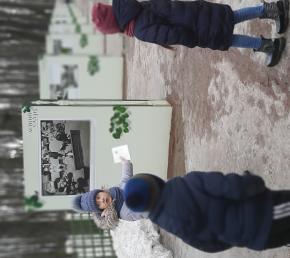 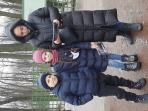 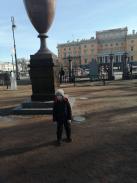 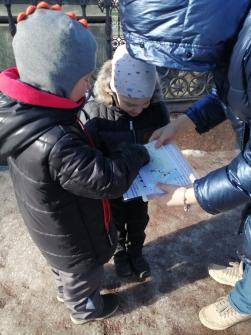 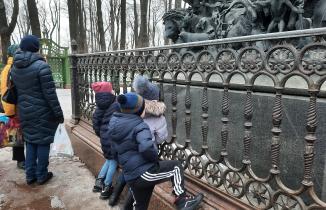 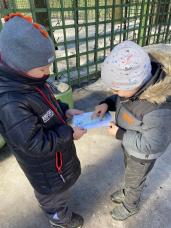 6
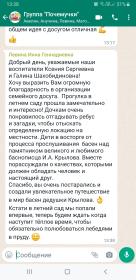 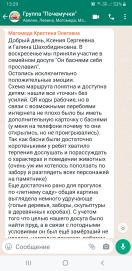 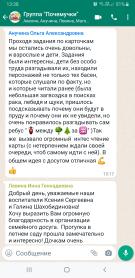 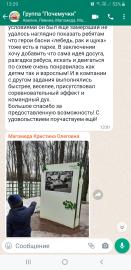 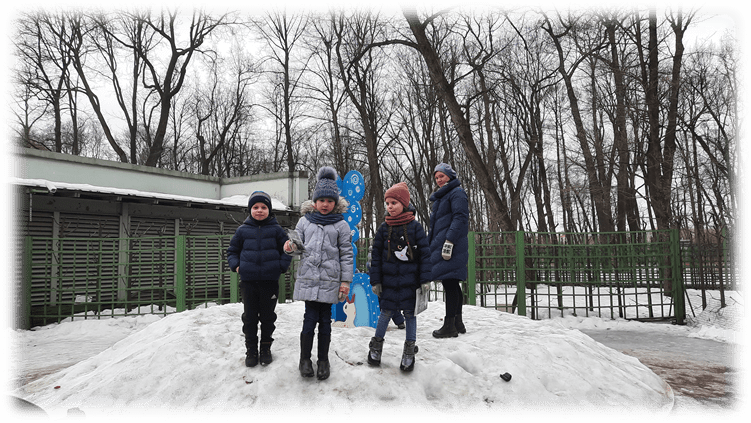 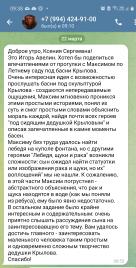 7